BEFORE WE START
Talk to your neighbours:
What hobby do you want to pick up?
LEC 13
Music: 121 25wi lecture playlist ❄️
Arrays
Instructor:
Matt Wang
Ailsa            Alice               Chloë             Christopher
Ethan         Hanna            Hannah         Hibbah
Janvi           Judy                Julia               Kelsey
Lucas          Luke               Maitreyi         Merav
Ruslana      Samrutha     Sam                Shayna 
Sushma      Vivian
TAs:
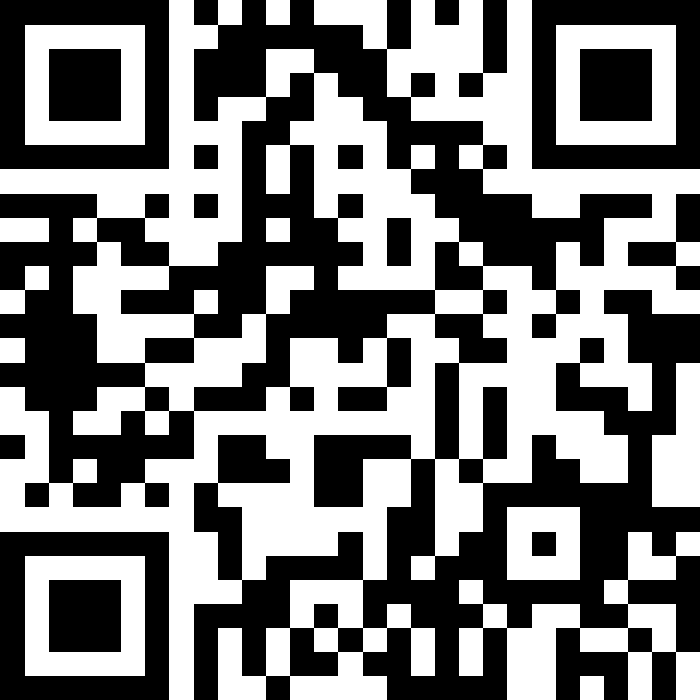 Announcements, Reminders
P2 due next Tuesday, Feb 25th 
R4 released, due Thursday, Feb 27th  tomorrow (eligible: C1, P1, C2)
Quiz 2 on Thursday, Mar 6th 
includes everything up to next Wed’s lecture
can’t make it? email me before your quiz!
Quiz 1 grades released before Quiz 2
reminder: tell us your thoughts on structured section practice!
2
PCM Review: Arrays
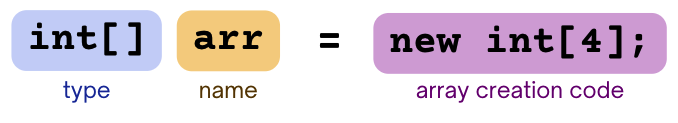 New data structure that stores multiple items, in order
elements must all be the same type
zero-based indexing
must decide (and fix) size when created
arr.length to get arr’s length
Arrays.toString(arr) to get a nice String version
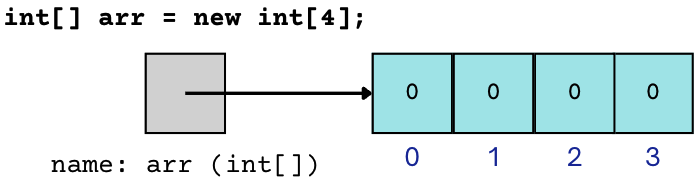 3
PCM Review: Array Traversal Pattern
for (int i = 0; i < arr.length; i++) {
    // do something with arr[i]
}
4
Think Pair Share: array length (think)
Which of these expressions gives us the last element of an array arr?
arr[arr.length()]
arr[length()]
arr[arr.length]
arr[arr.length() - 1]
arr[arr.length - 1]
5
Think Pair Share: array length (think)
Which of these expressions gives us the last element of an array arr?
arr[arr.length()]
arr[length()]
arr[arr.length]
arr[arr.length() - 1]
arr[arr.length - 1]
6
Announcements, Reminders (again)
P2 due next Tuesday, Feb 25th 
R4 released, due Thursday, Feb 27th  tomorrow (eligible: C1, P1, C2)
Quiz 2 on Thursday, Mar 6th 
includes everything up to next Wed’s lecture
can’t make it? email me before your quiz!
Quiz 1 grades released before Quiz 2
reminder: tell us your thoughts on structured section practice!
7